Year 7 Term 1: The Rise and Fall of the Roman Empire 753BC – AD 455
The Origins of Rome
Life in the Roman Empire
Key Events
1. 753 BC – Foundation of Rome
2. 509BC – Rome becomes a Republic
3. 250BC – Rome controls most of Italy
4. 217BC – Hannibal invades Rome 
5. 55BC – Julius Caesar comes to Britain
6. 44BC –  Julius Caesar is killed
7. 27BC – Augustus becomes Emperor
8. AD43 – Romans invade Britain
9. AD60 – Boudicca’s revolt
10. AD79 – Pompeii destroyed by eruption
11. AD117 – Hadrian’s Wall built
12. 455AD – Rome destroyed by Barbarian tribes
16. Colosseum
13. The Myth of Romulus & Remus
15. Baths
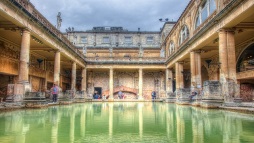 17. Games
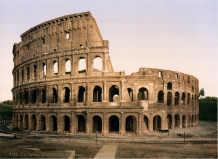 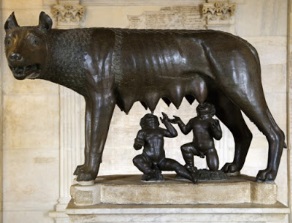 18. Gladiators
20. Legion
19. Chariot races
21. Legionary
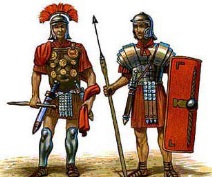 25. Centurion
22. Javelin
26. Atrium
23. Testudo
14. The expansion of the Empire
28. Pompeii
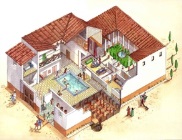 24. Century
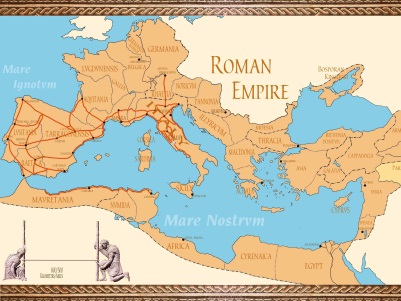 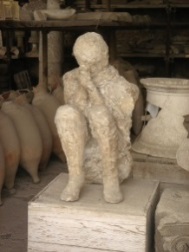 27. Villa
29. Emperor
30. Plebeians
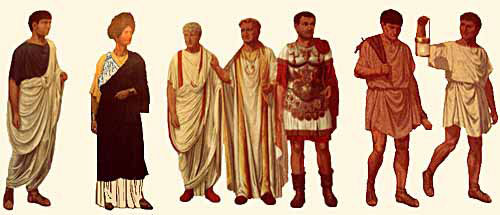 31. Senate
32. Patrician
29. Vesuvius
What have the Romans
done for us?
The Empire
The Fall of the Roman Empire
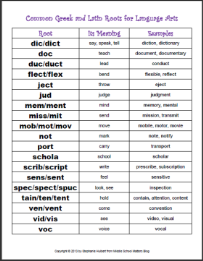 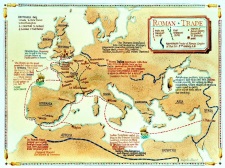 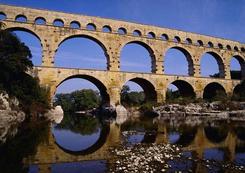 33. Trade with the provinces
35. The invasion of the Empire
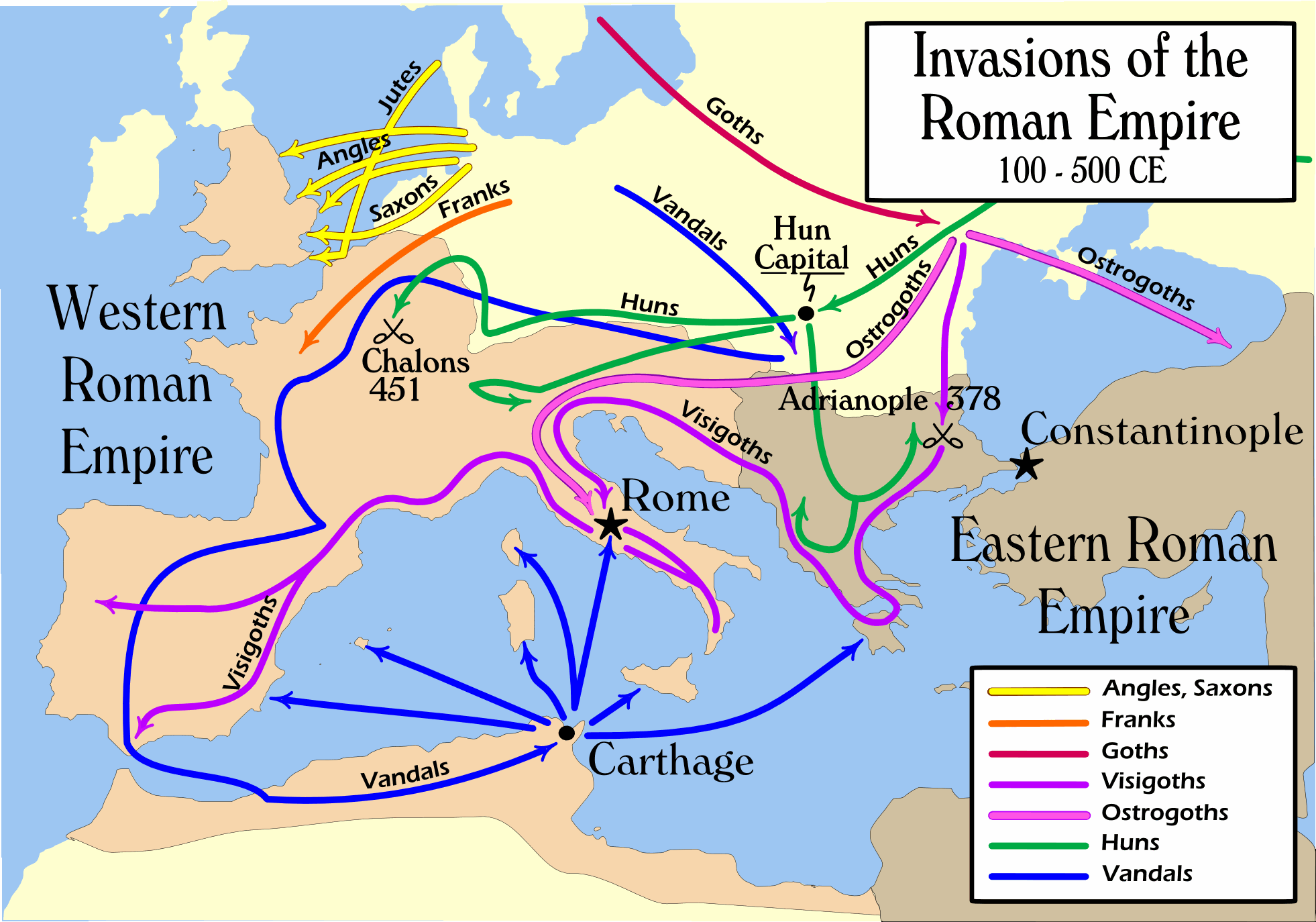 37. Aqueducts
36. Language
34. Revolts
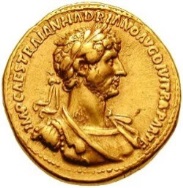 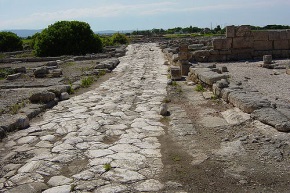 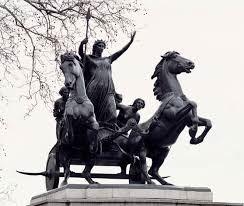 39. Roads
38. Currency